ماذا نعني بمصطلح التنوع؟؟
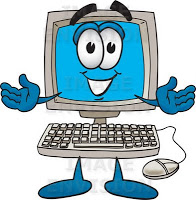 2
مقطع فيديو عن التنوع
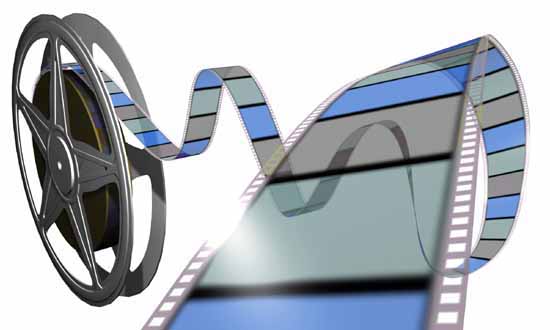 3